本文档包含烟台泰诺软件有限公司知识产权，未经作者许可，请勿向第三人传播
泰诺间歇式流程领域食品酿造数字化平台培训手册
烟台泰诺软件有限公司www.taknow.com.cn
系统功能介绍-PC电脑端
系统组成：
系统功能介绍-PC电脑端
1、数据采集架构图
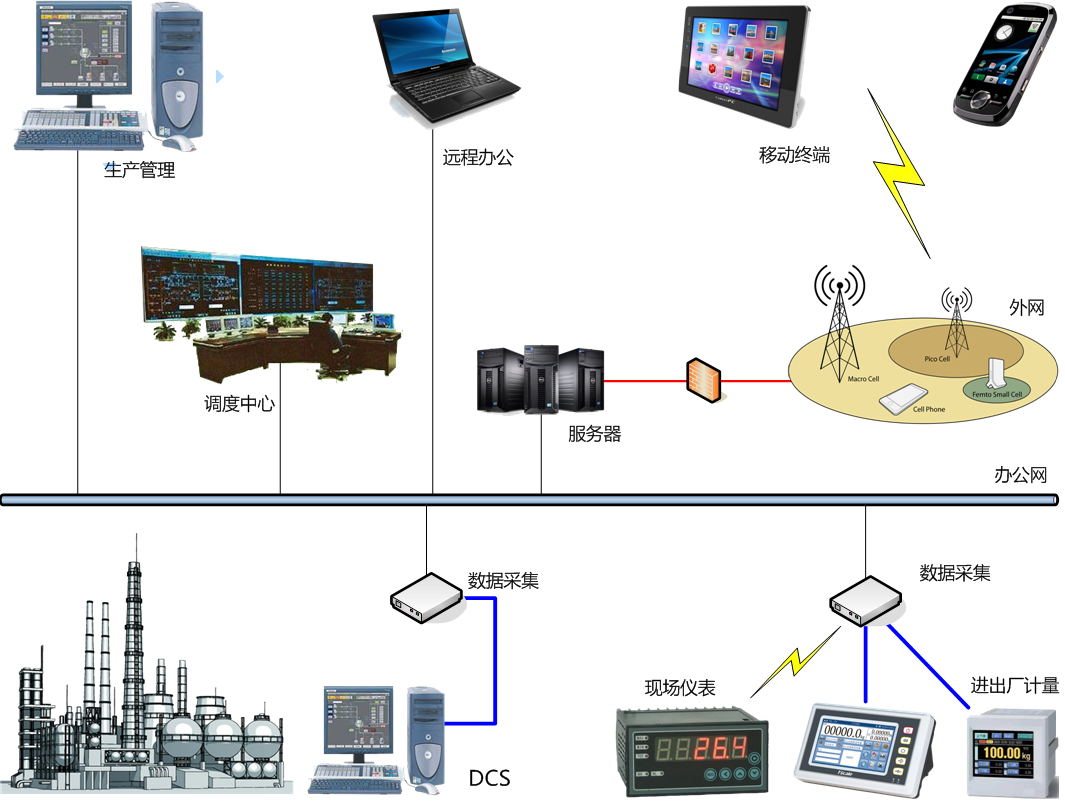 数据来源及处理

        a.数据采集接口管理采集标签，
与实时数据库自动同步。
       b. 远程用户与远程DCS数据同步。
系统功能介绍-PC电脑端
3、系统主要功能介绍
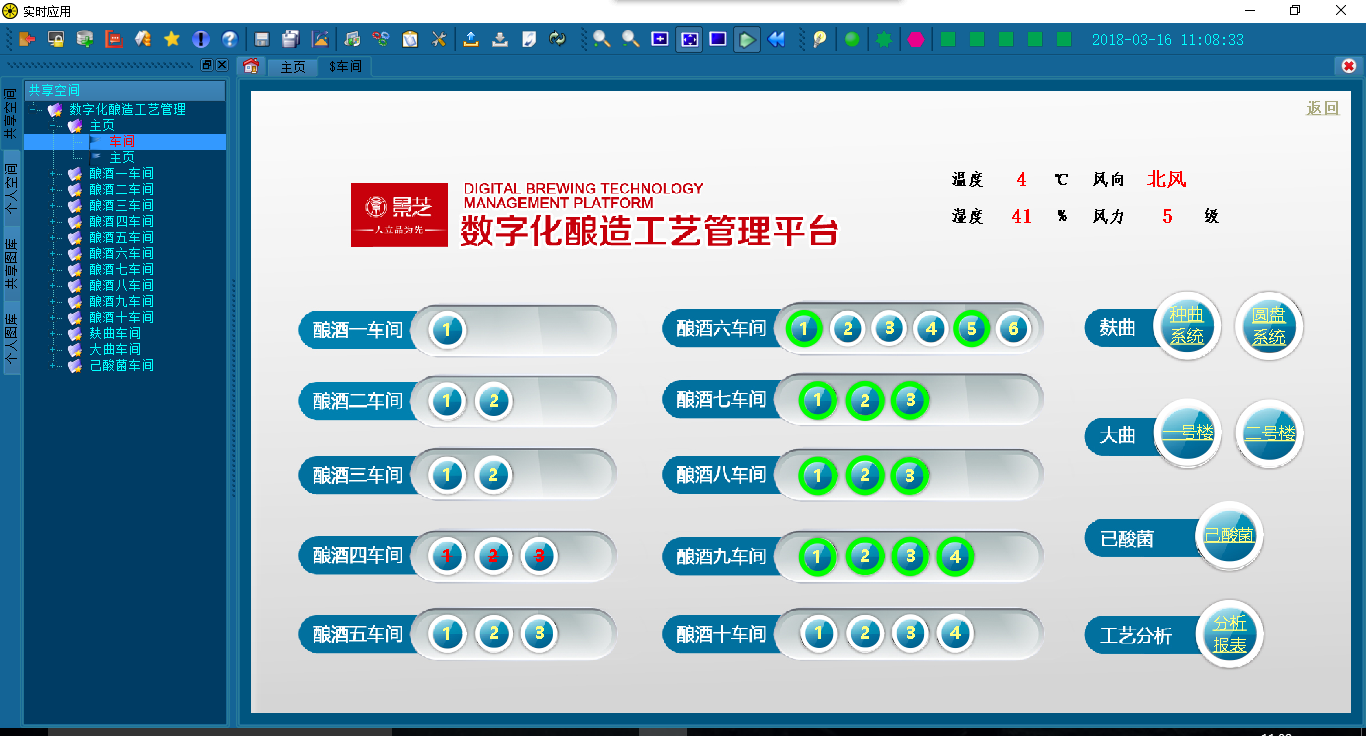 3.1登录地址：http://tainuo.iras.vip:8088/，选择实时数据系统。

3.2主界面介绍：

1、数字按钮代表车间所有的班组；
2、绿色的颜色代表该班组正在生产状态。
系统功能介绍-PC电脑端
3、系统主要功能介绍
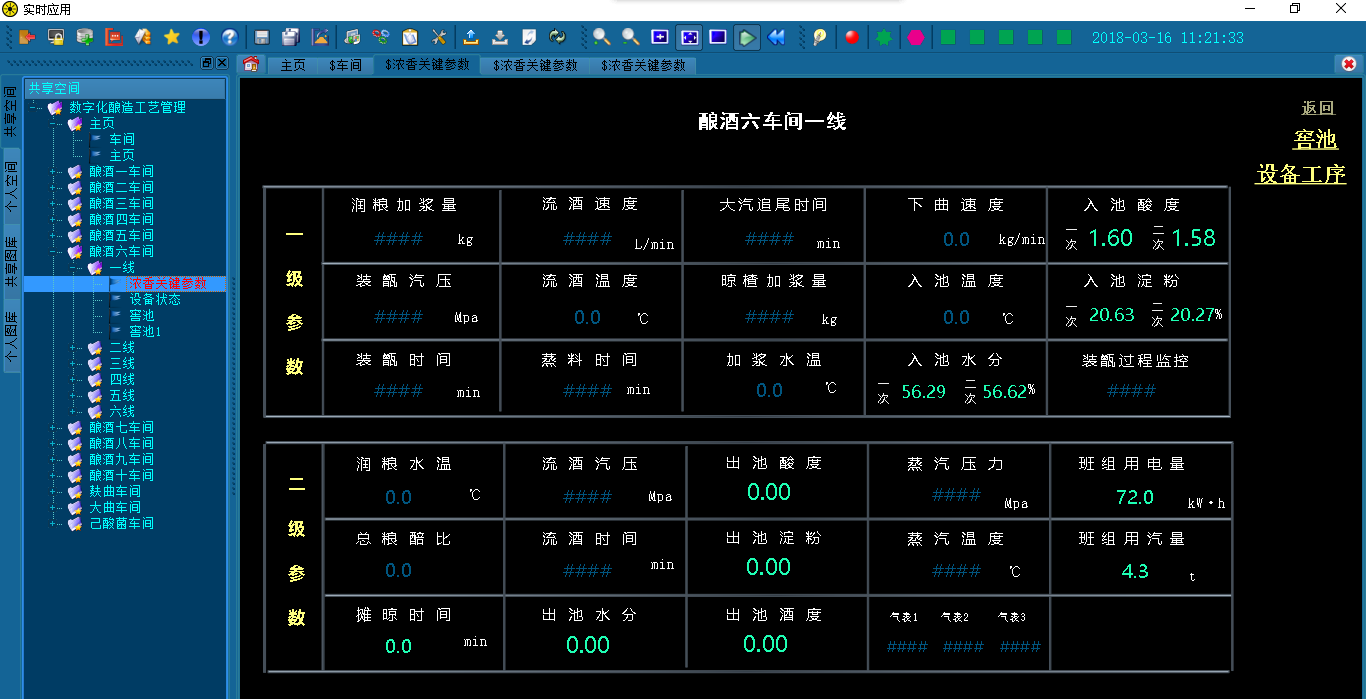 3.2  详细页面及主要功能介绍：
系统报警：网络中断、用户离线、数据采集中断
数据报警：根据所设定的报警值报警	
系统实时时钟：与服务器同步。
目录树：共享区域目录树：普通用户只能查看，授权用户可以修改。
工作区：显示组态页面内容。可以在工具栏中选择切换：“运行/编辑”状态。
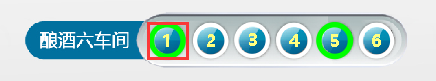 系统功能介绍-PC电脑端
3、系统主要功能介绍
3.3   趋势曲线图
双击击所要查看的数据，自动生成曲线图。
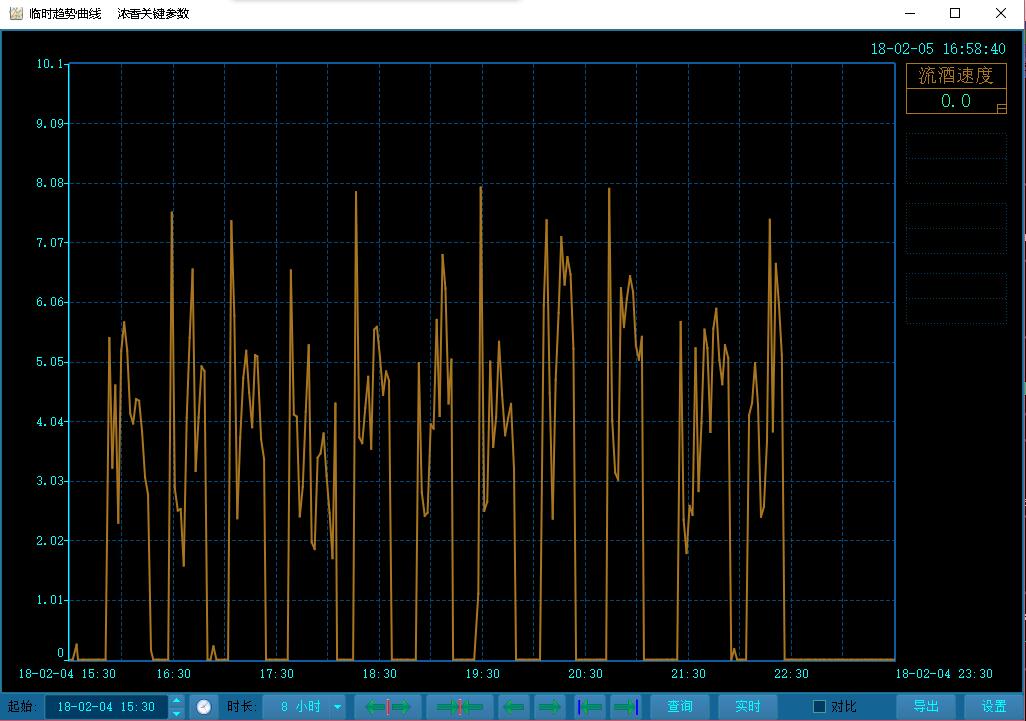 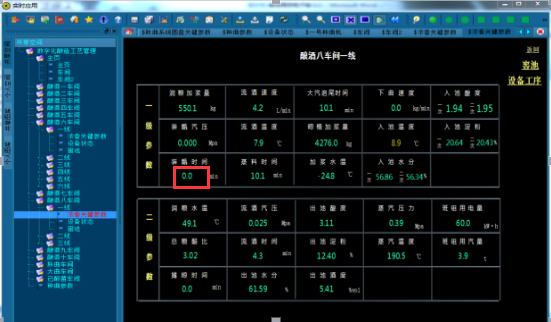 系统功能介绍-PC电脑端
3、系统主要功能介绍
3.4  配置本机趋势曲线图
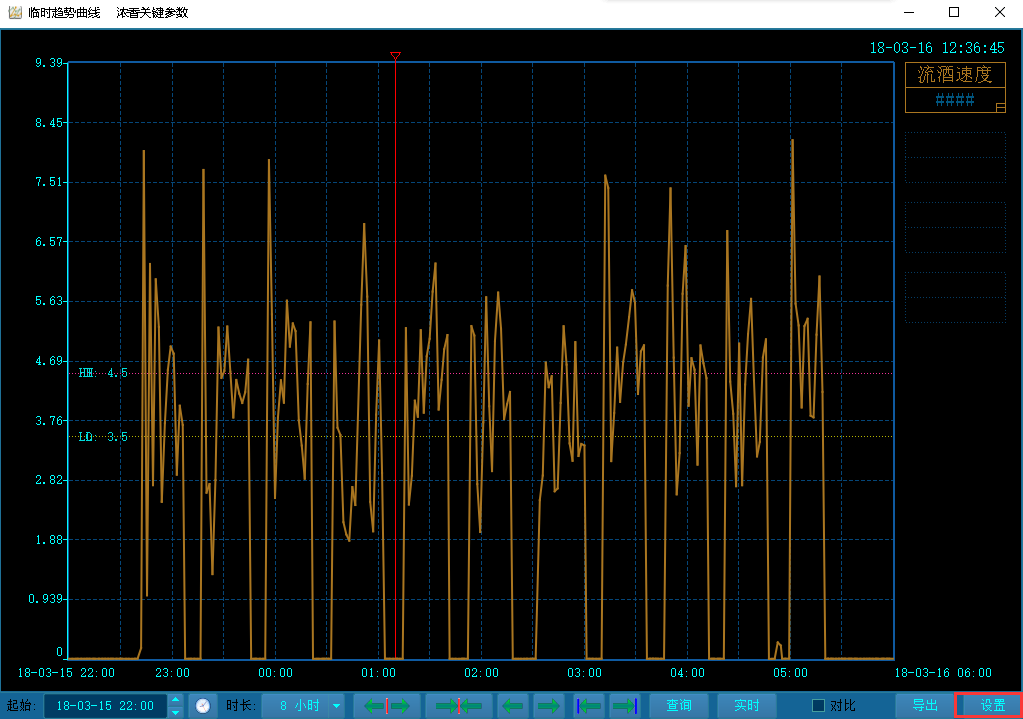 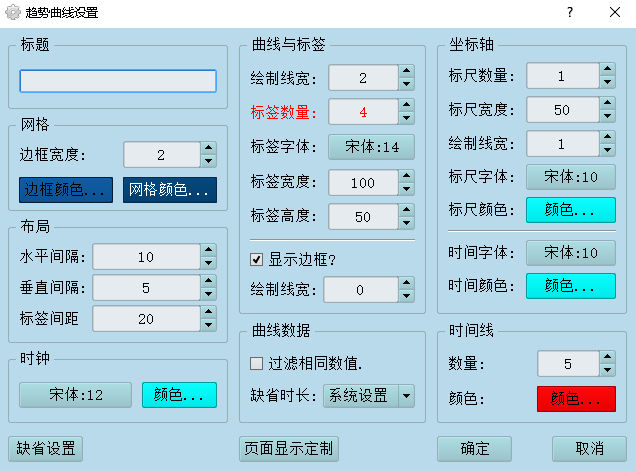 系统功能介绍-PC电脑端
3、系统主要功能介绍
3.5  运用趋势曲线图进行数据对比
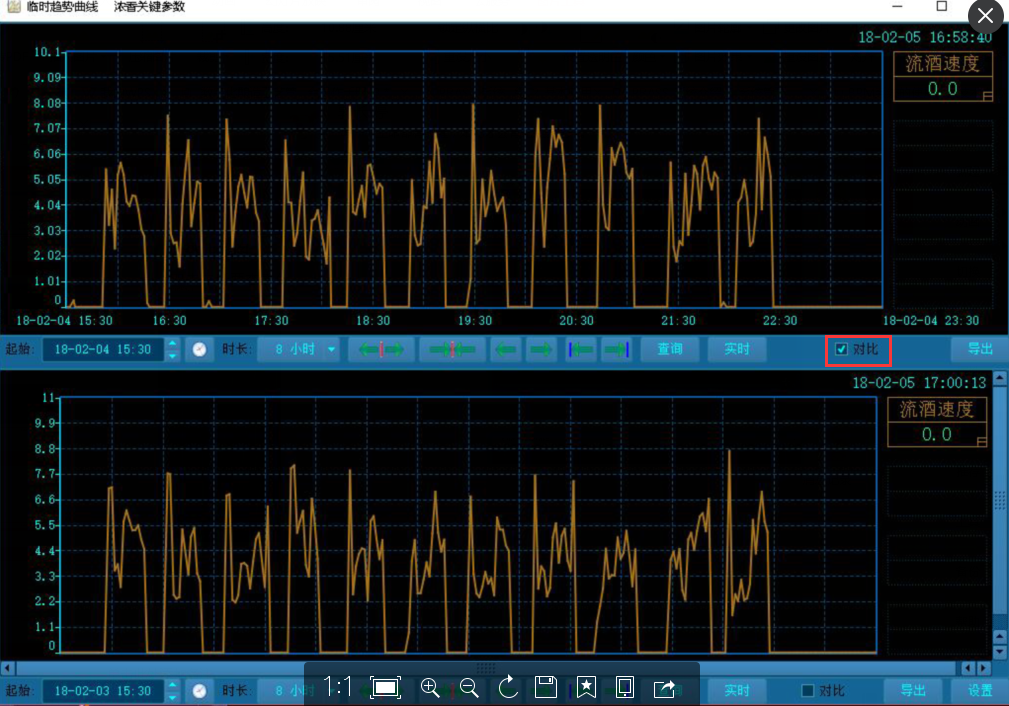 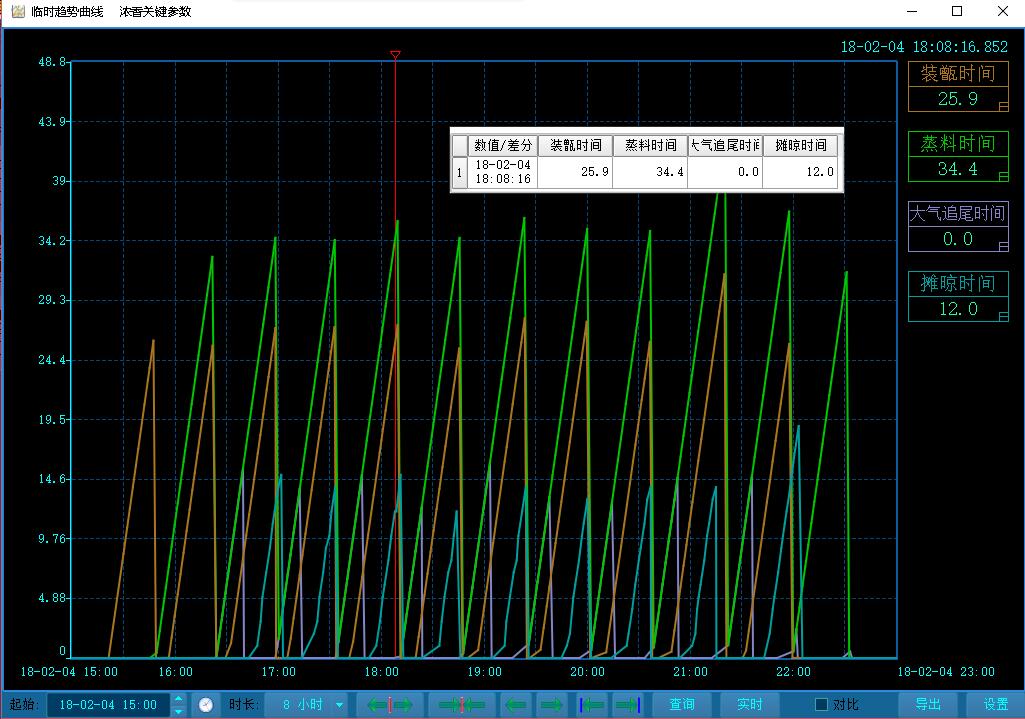 系统功能介绍-PC电脑端
3、系统主要功能介绍
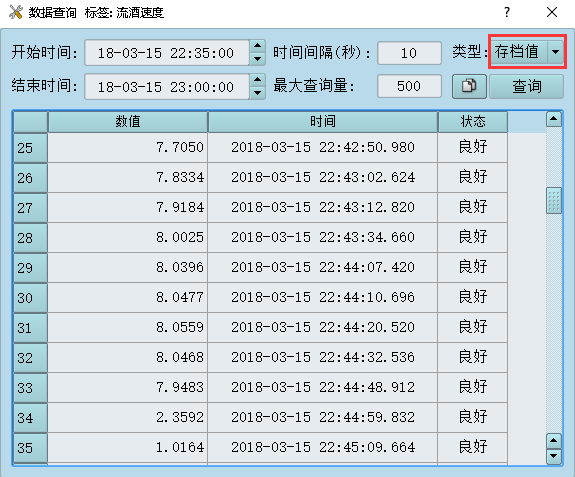 3.6  历史数据查询与分析
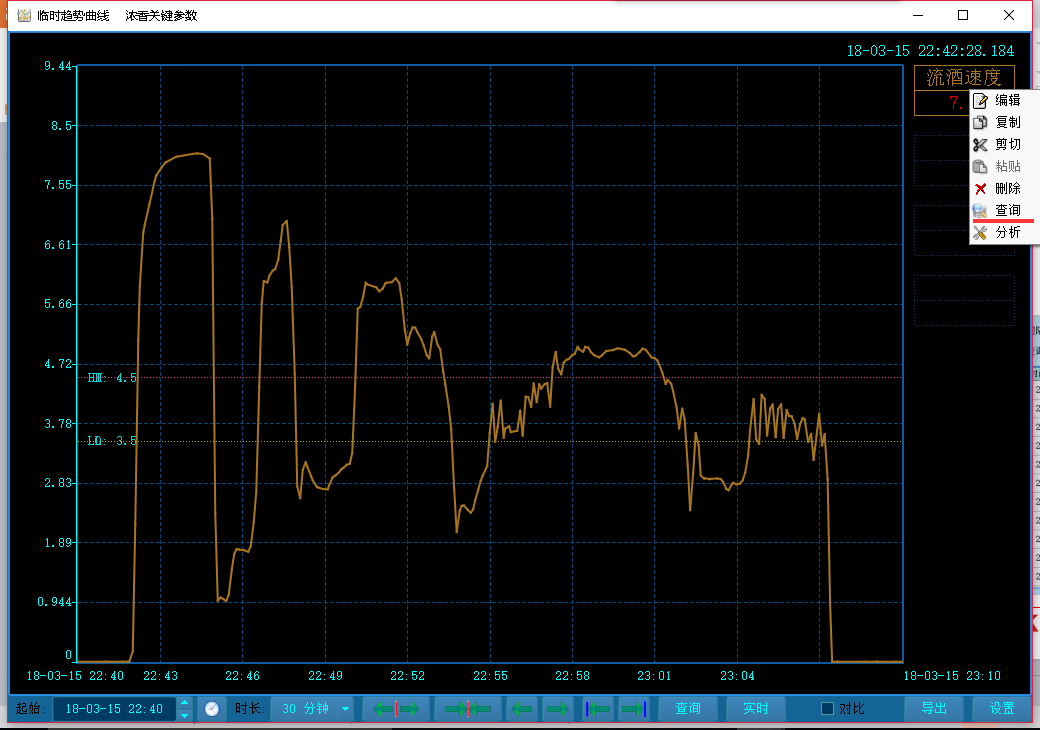 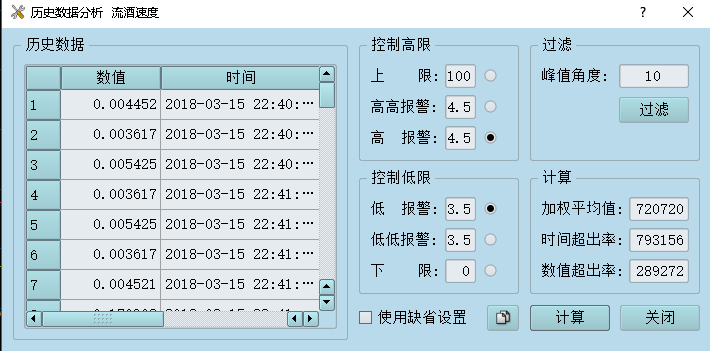 系统功能介绍-PC电脑端
3、系统主要功能介绍
    3.7  图像及数据导出
图像与数据导出
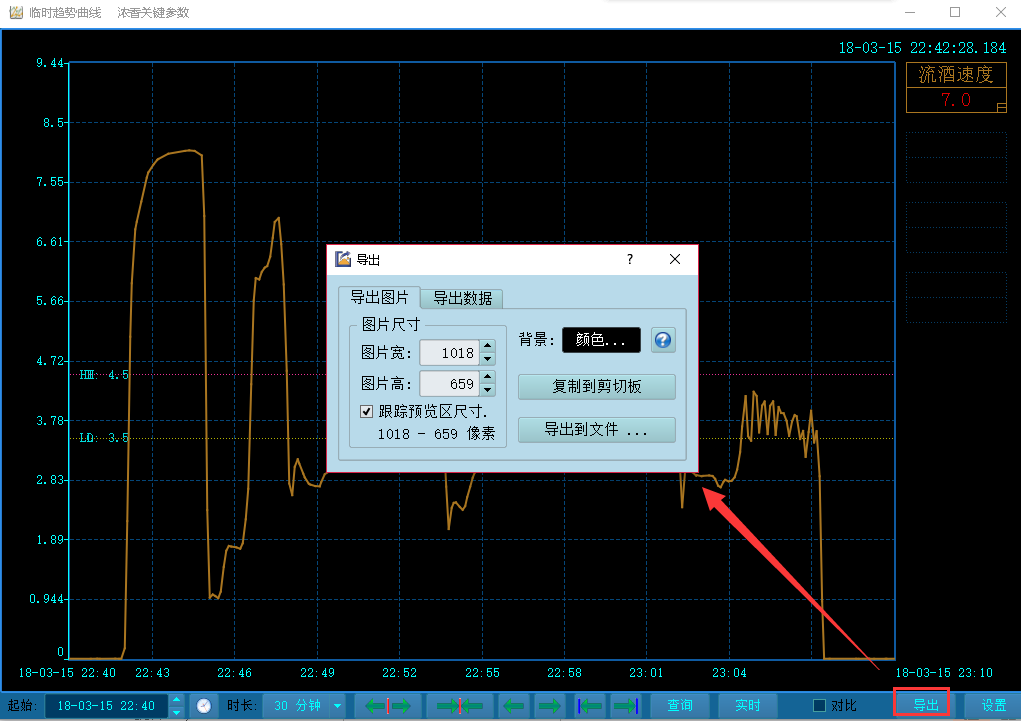 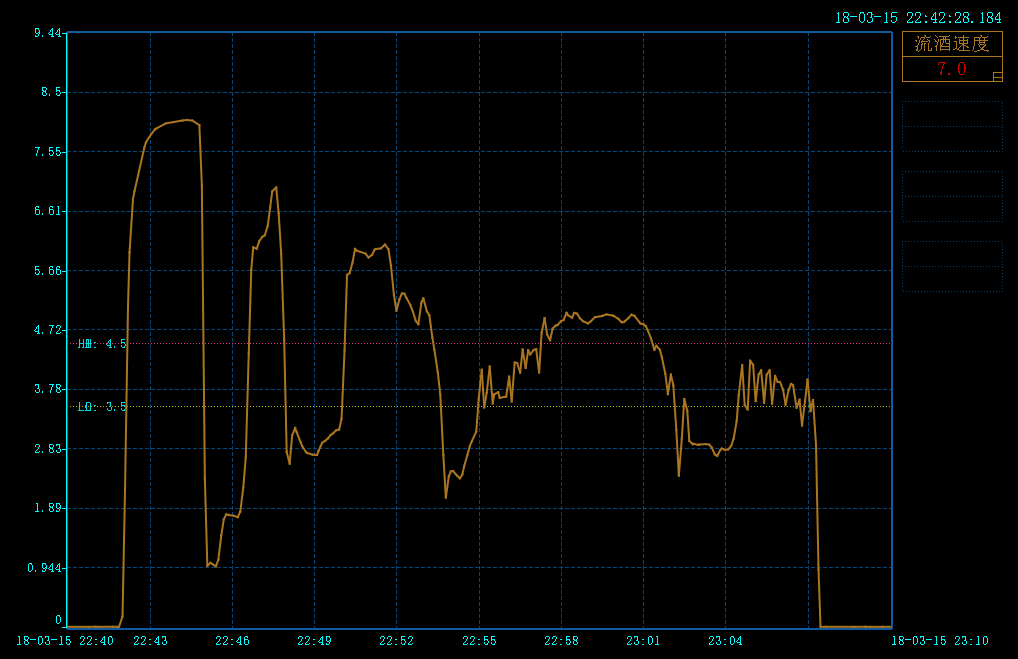 导出效果图
系统功能介绍-PC电脑端
3、系统主要功能介绍
    3.8  数据计算与脚本
III、进行脚本编辑
I、切换到编辑状态
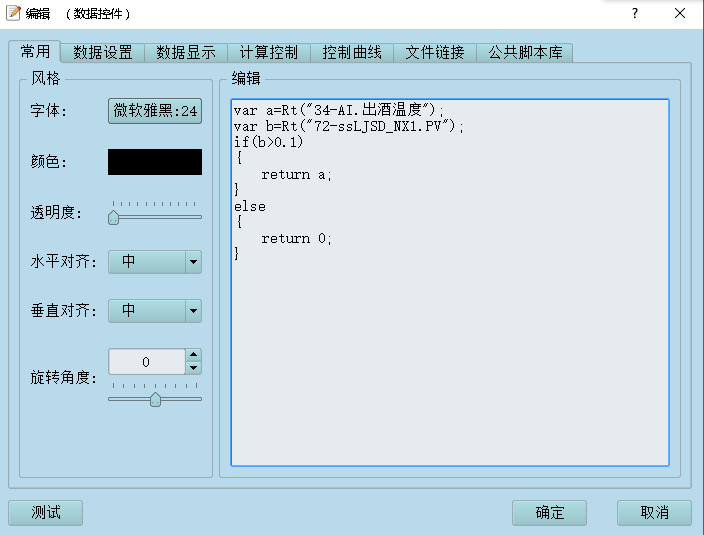 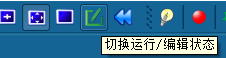 II、双击所需要计算的数据
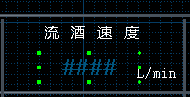 系统功能介绍-报表系统
4、报表系统功能介绍
    4.1  报表登录
实时系统主界面点击“分析报表”按钮进行登录
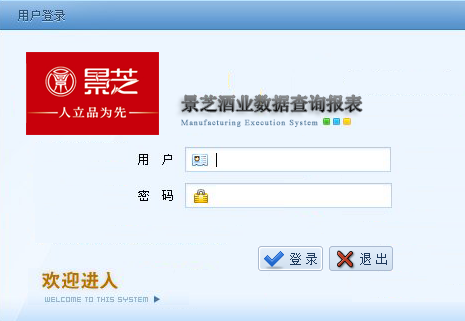 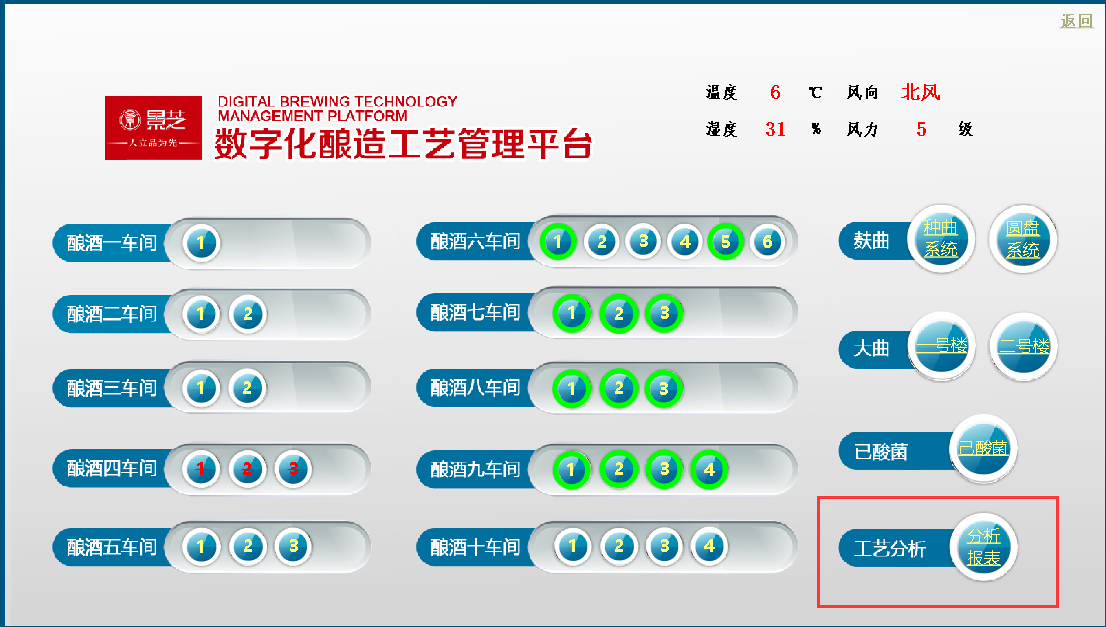 系统功能介绍-报表系统
4、报表系统功能介绍
    4.3  主要模块介绍
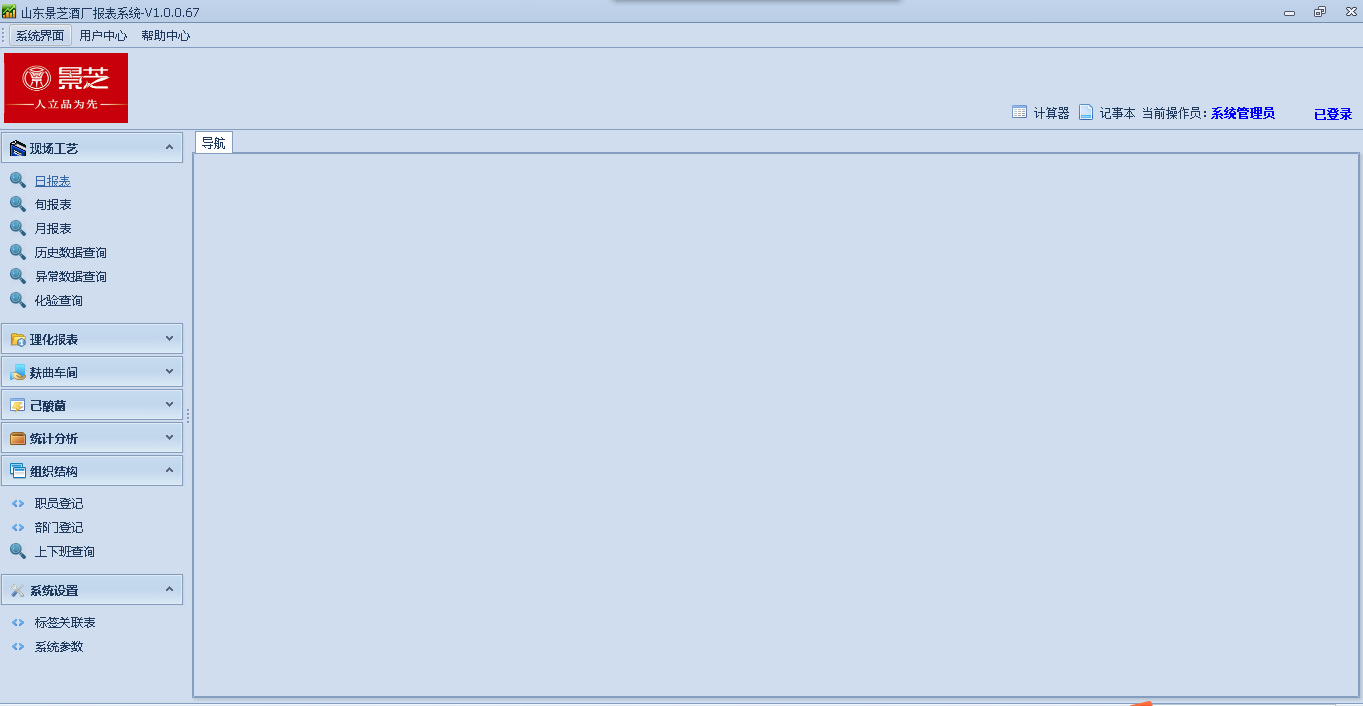 现场工艺
报表查询模块
组织架构
人员分配与查询模块
系统设置
参数设置模块
系统功能介绍-报表系统
4、报表系统功能介绍
    4.4  报表查询与导出
车间、产线、班组、日期为必须选择项，窖池为非必须选择项。
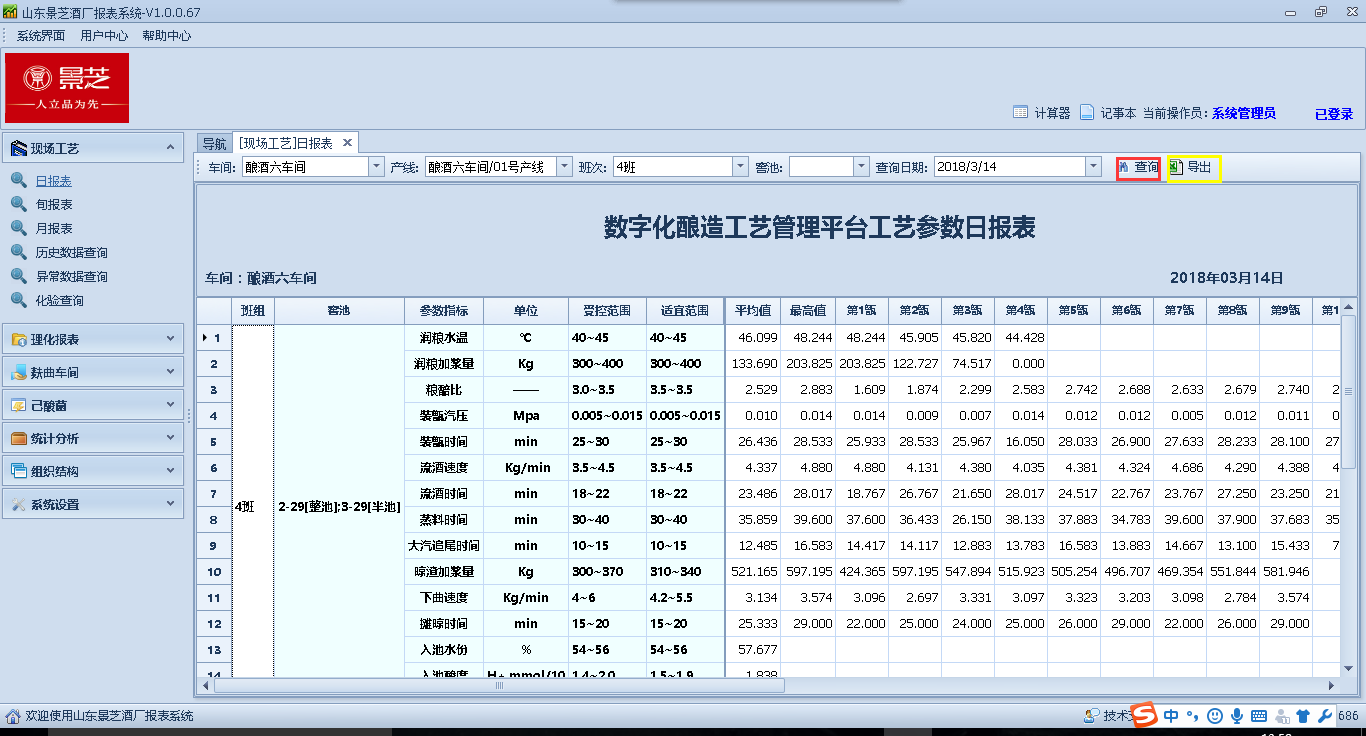 系统功能介绍-报表系统
4、报表系统功能介绍
    4.5  报表数据修改
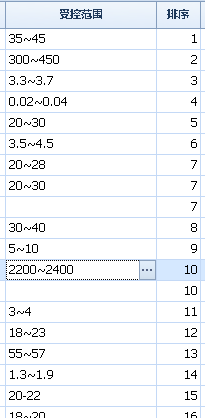 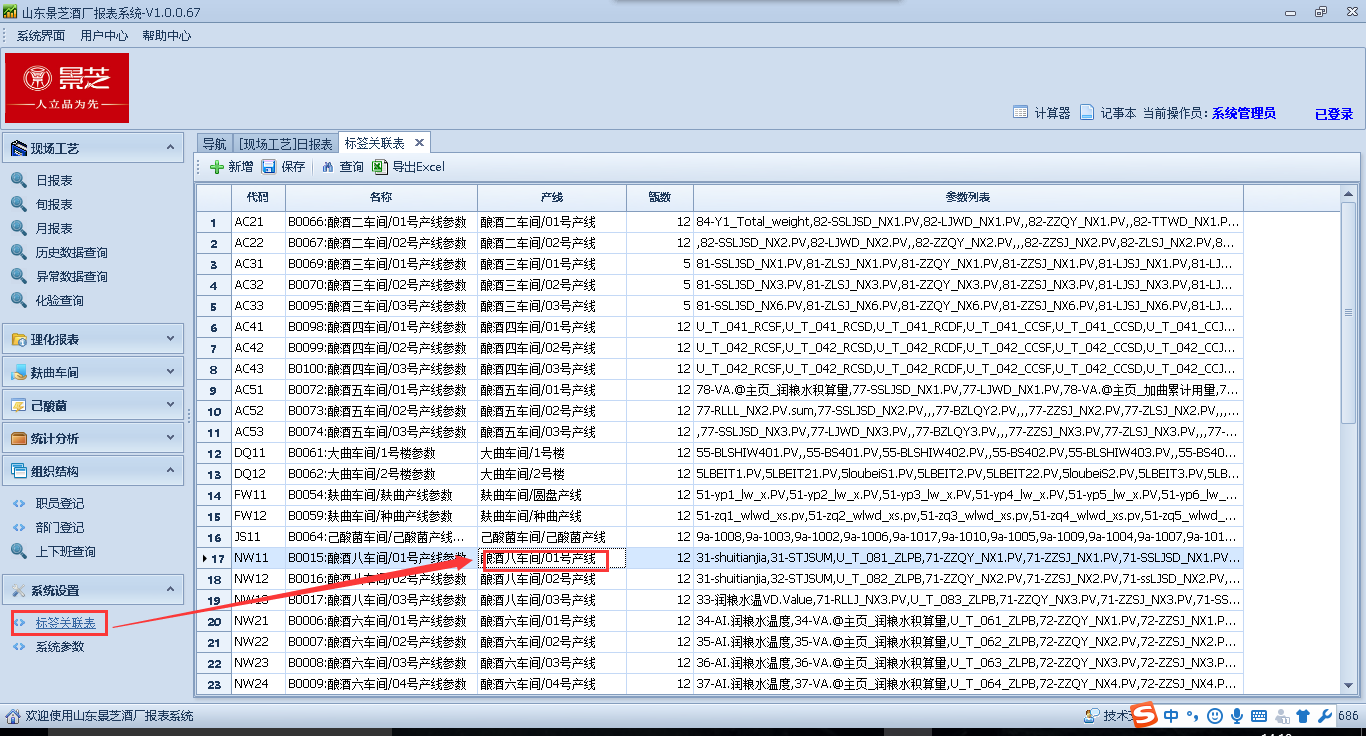 系统功能介绍-移动端
5、移动端功能介绍
    5.1  移动端登录
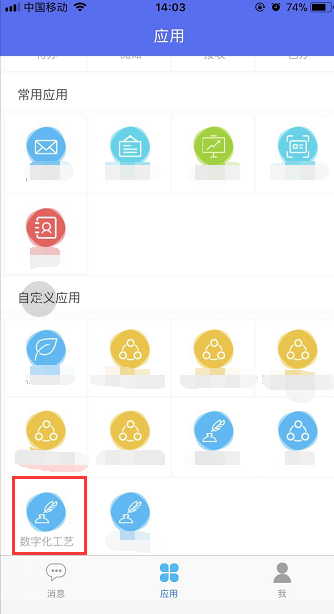 登录位置：手机端登陆BPM系统后点击“数字化工艺”完成登录
用户名与密码：与报表系统一致
系统功能介绍-移动端
5、移动端功能介绍
    5.2  功能模块介绍
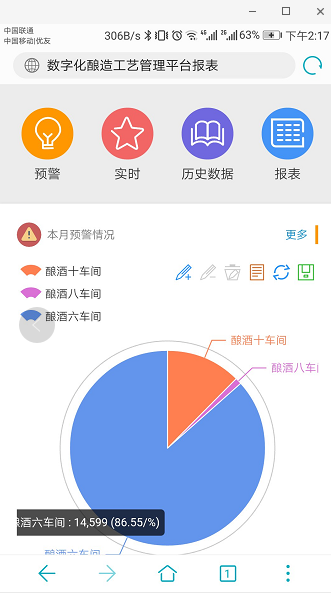 预警查询
报警数据的展示
实时查询
车间实时数据的展示
历史数据
历史库所存数据的展示
报表查询
分析报表的数据查询
系统功能介绍-移动端
5、移动端功能介绍
    
    5.3 报表查询步骤
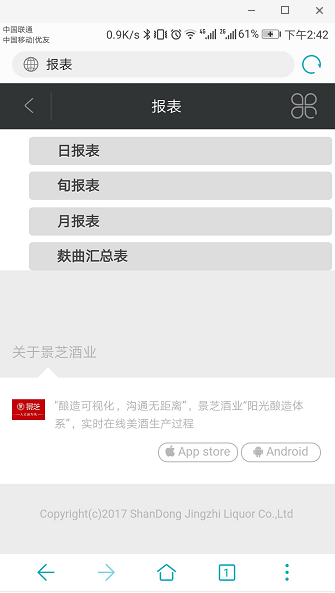 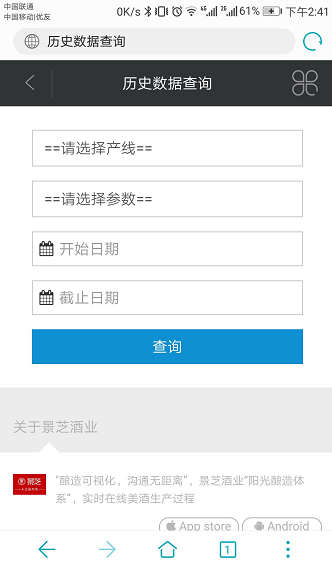 1.打开APP主页面
2.点击需要查询的数据
3.选择产线与参数
4.输入查询参数的起始时间
服务实体经济  推进转型升级
Thank you！